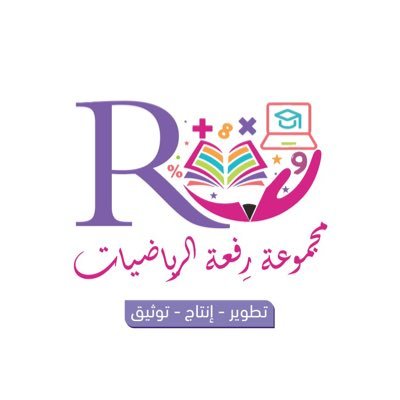 اختبار منتصف الفصل
 الدروس 1 - 5
أ.أحـمـد الأحـمـدي  @ahmad9963
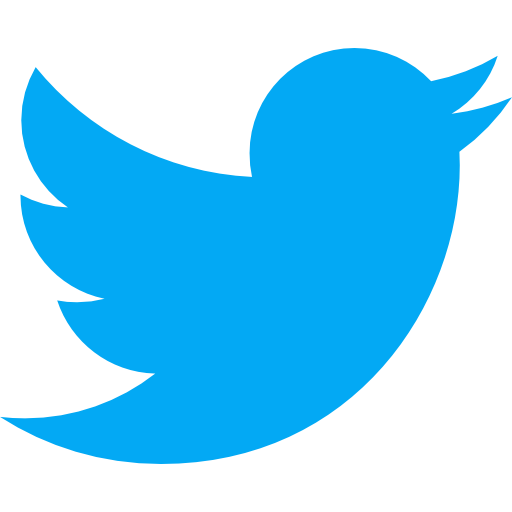 1
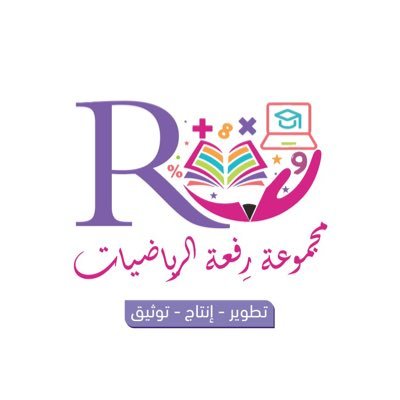 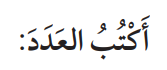 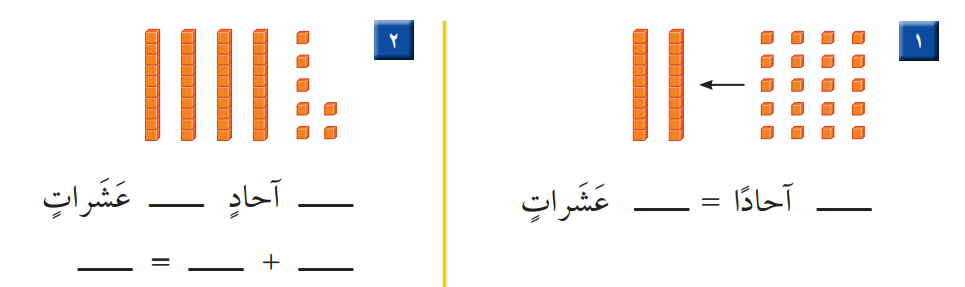 2
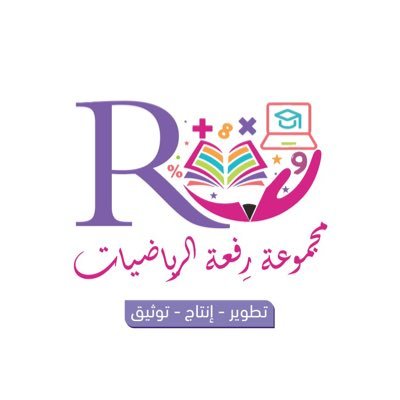 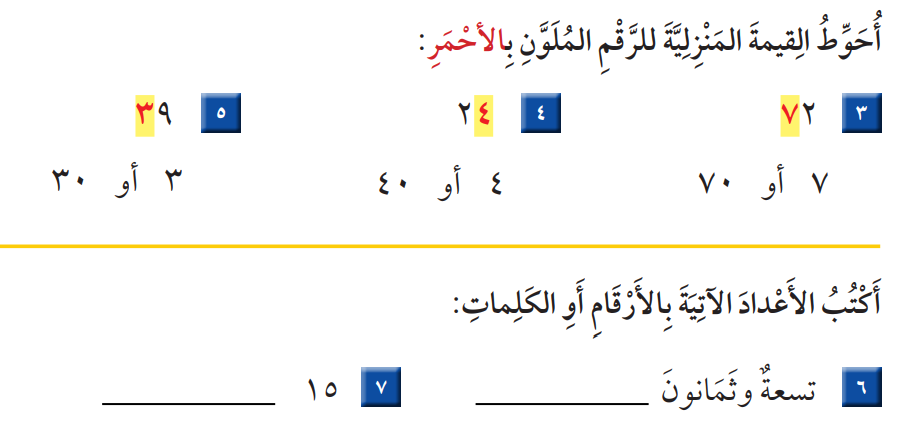 3
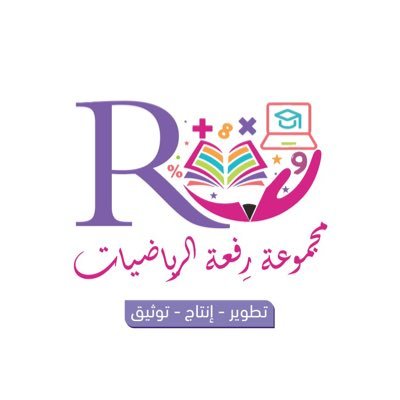 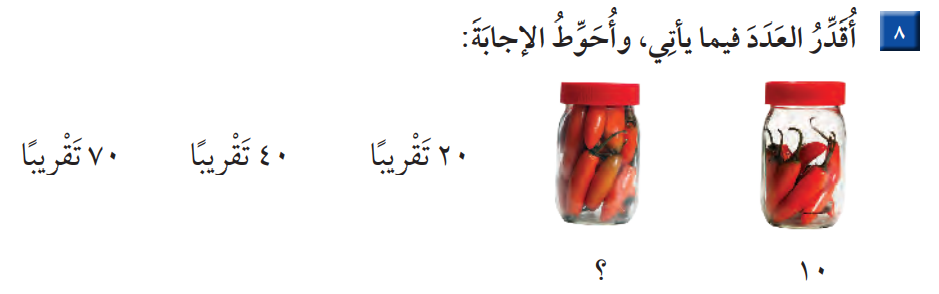 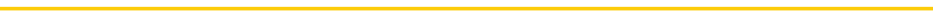 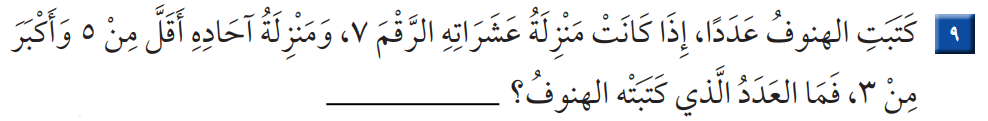 4